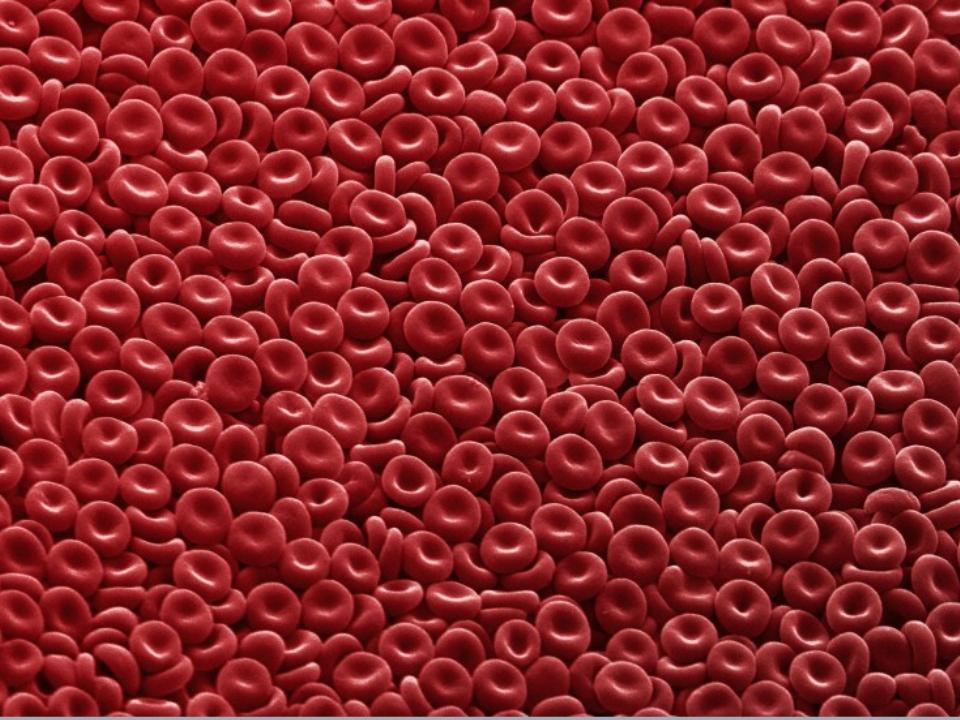 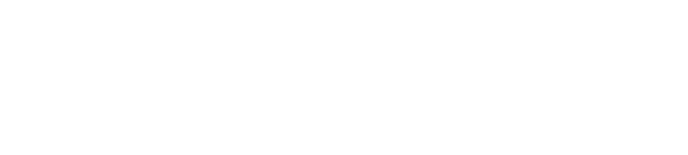 BLOOD DISORDERS
Carbon Monoxide Poisoning
CO binds to your hemoglobin, prevents oxygen from binding.  Can be fatal.   It is a "silent killer" as people often die in their sleep when a heater fails.
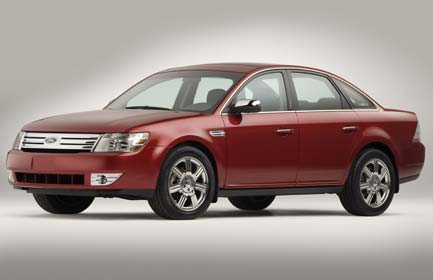 Carbon monoxide deaths are more likely to occur in winter
 
 Article from 2010, St Clair County
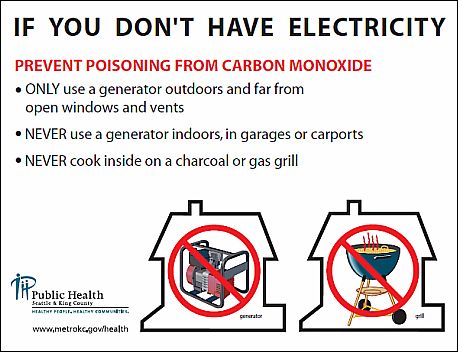 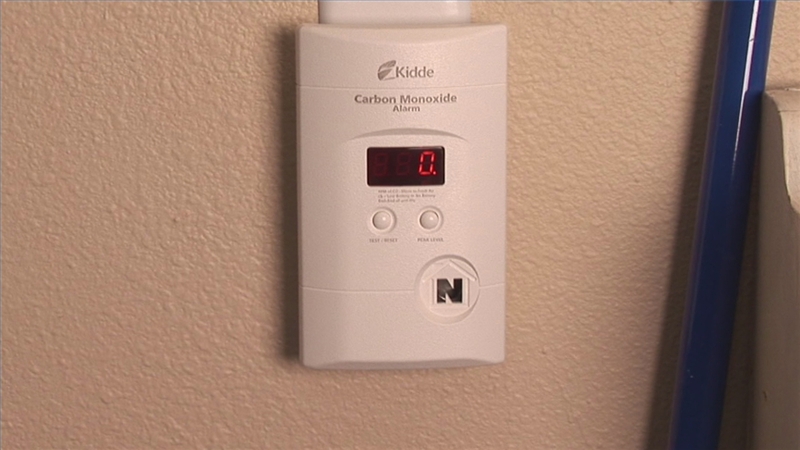 2. ANEMIA
Iron-Deficiency Anemia - low iron, most common
               *treated with iron supplements

Aplastic Anemia – bone marrow does not produce enough RBC
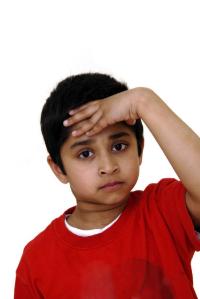 Hemorrhagic anemia – due to extreme blood loss
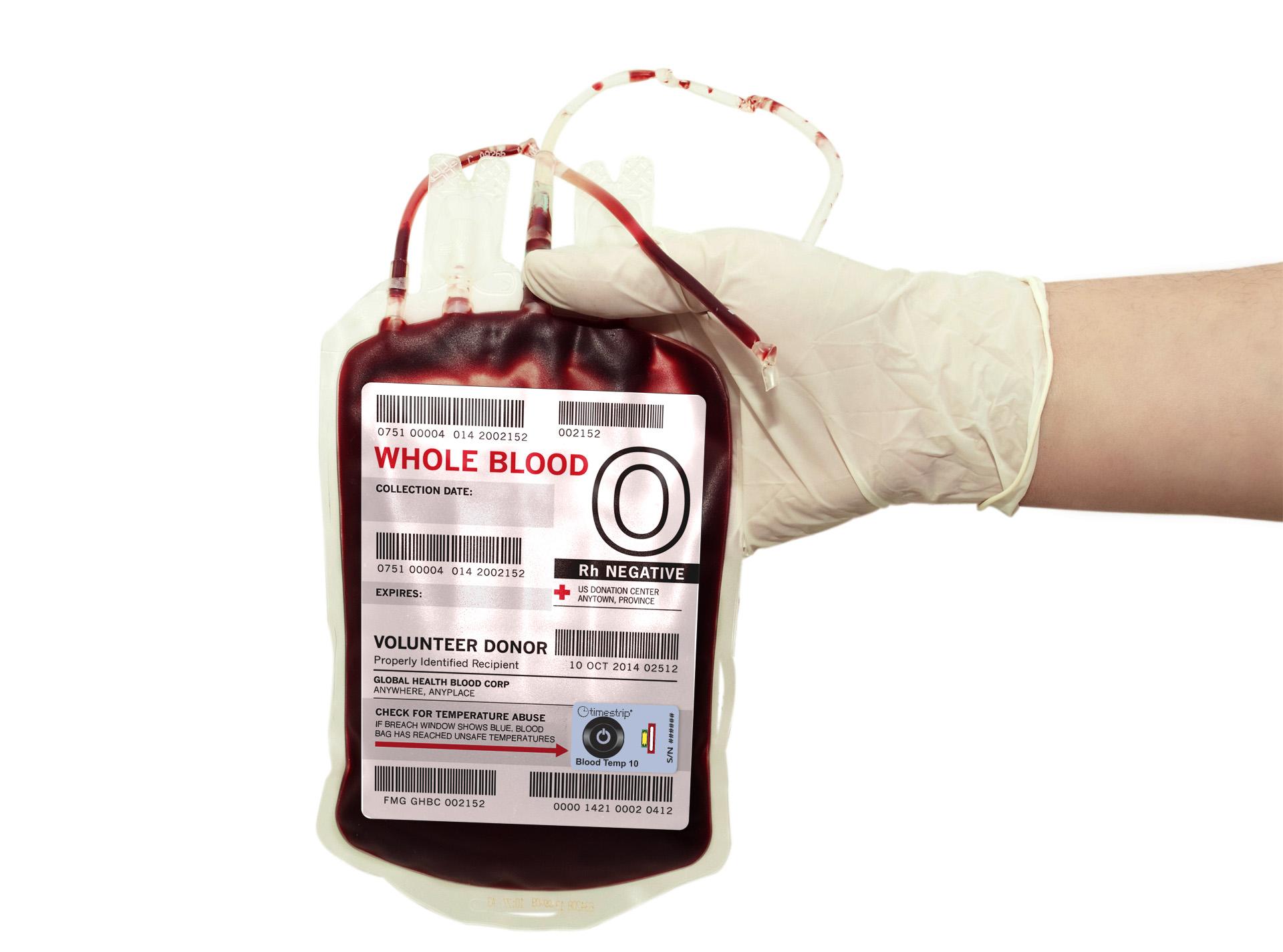 Pernicious anemia – B12 deficiency
SICKLE CELL ANEMIA
Genetic Disorder

Abnormally shaped blood cells

Parents can be carriers (asymptomatic)
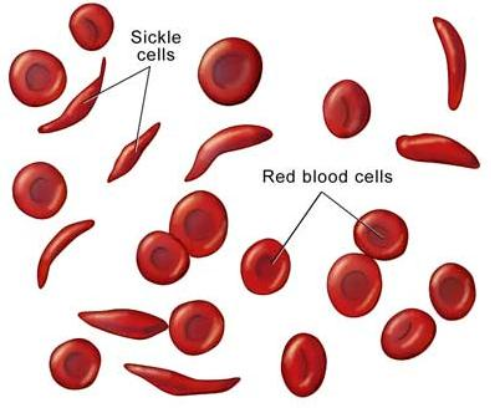 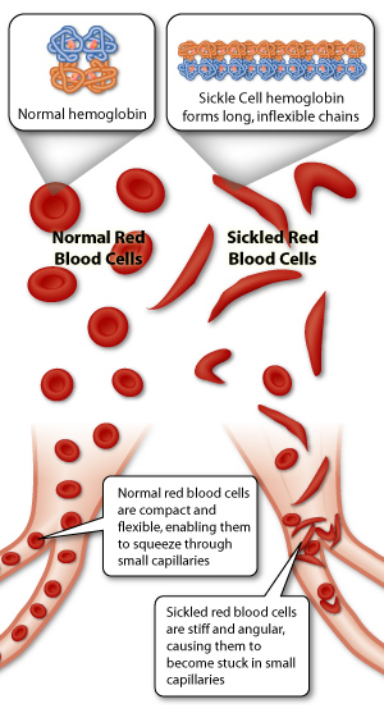 Symptoms:

Pain 
Lethargy
Lifelong anemia (low red blood count)
Organ failure
Stroke
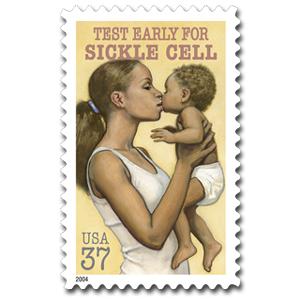 Leukemia
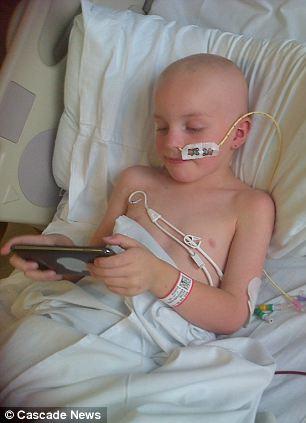 Cancer of the blood
Overproduction of wbc’s

They take the place of RBCs

Treatable with bone marrow transplants, chemotherapy, radiation
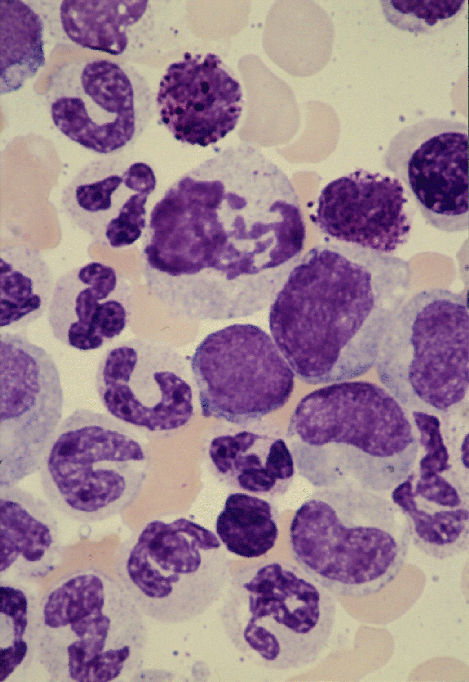 Blood Smear of a patient with Leukemia
Blood Smear; Leukemia
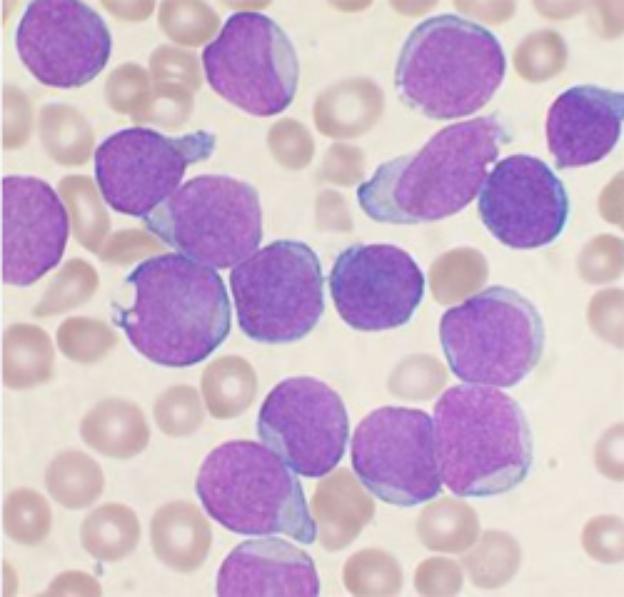 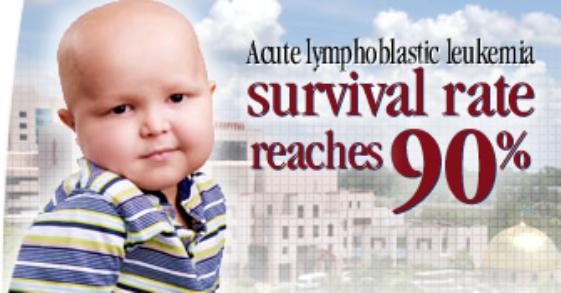 St. Jude Hospital
Leukemia is one of the most common childhood cancers. It occurs when large numbers of abnormal white blood cells fill the bone marrow and sometimes enter the bloodstream.

Because these abnormal blood cells are defective, they don't help protect the body against infection the way normal white blood cells do. And because they grow uncontrollably, they take over the bone marrow and interfere with the body's production of other important types of cells in the bloodstream, like red blood cells (which carry oxygen) and platelets (which help blood to clot).
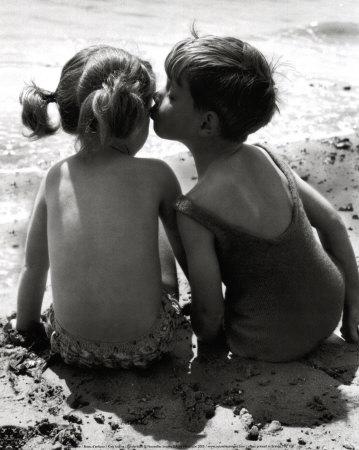 4. Mononucleosis
sometimes called "mono" or "the kissing disease," is an infection usually caused by the Epstein-Barr virus (EBV). The designation "mononucleosis" refers to an increase in one type of white blood cells (lymphocytes) in the bloodstream 
EBV is very common, and many people have been exposed to the virus at some time in childhood.
 Article at Medicinenet
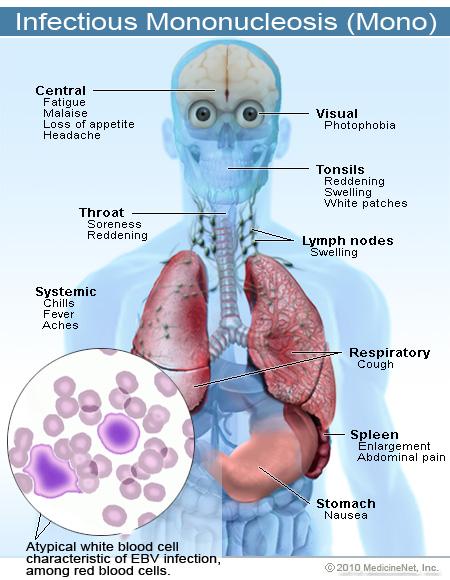 5.  Blood poisoning - Septicemia
An infection enters the bloodstream
Can be deadly
Treated with antibiotics
Also called "sepsis"
Originating from the Latin and Greek terms gangreana,  gangrene literally means degradation of a part of the living body.
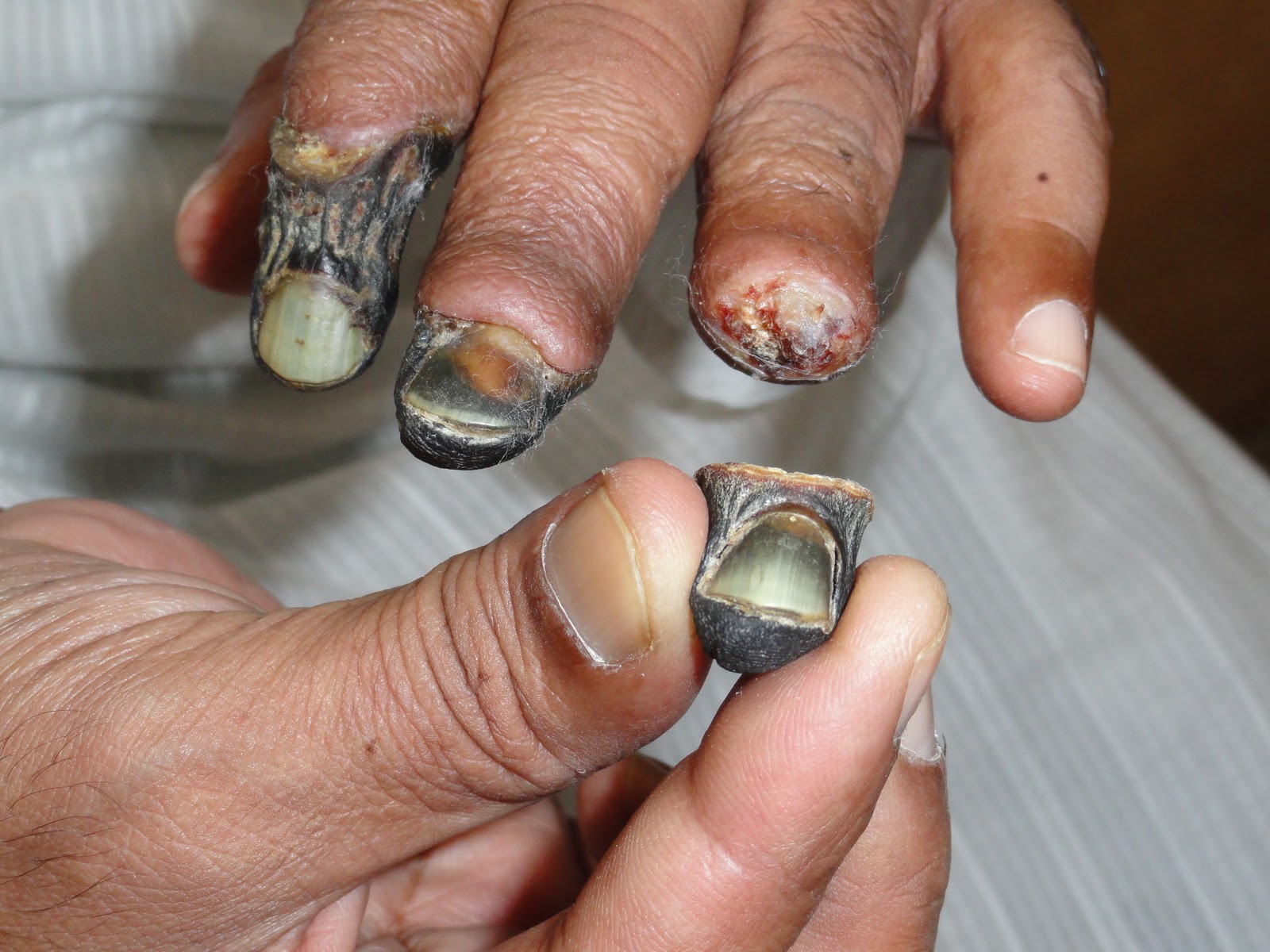 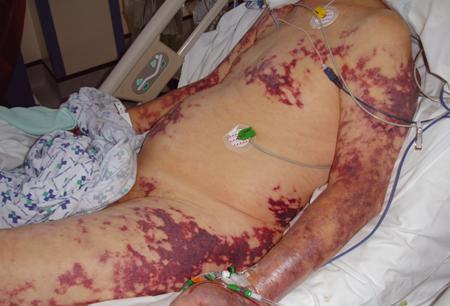 autoamputation
Thrombocytopenia
Low production of Platelets
Causes bleeding or bruising
A bruise is caused when tiny blood vessels are damaged or broken as the result of a blow to the skin (be it bumping against something or hitting yourself with a hammer). 
 
The raised area of a bump or bruise results from blood leaking from these injured blood vessels into the tissues as well as from the body's response to the injury.
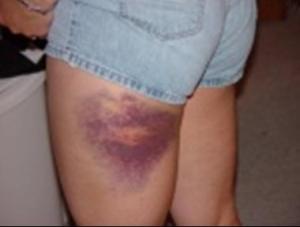 7. HEMOPHILIA
This disorder causes a failure of the blood to clot

Patients can be treated with blood transfusions that include clotting agents.
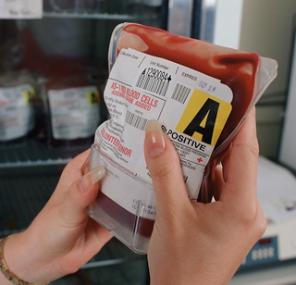 Queen Victoria
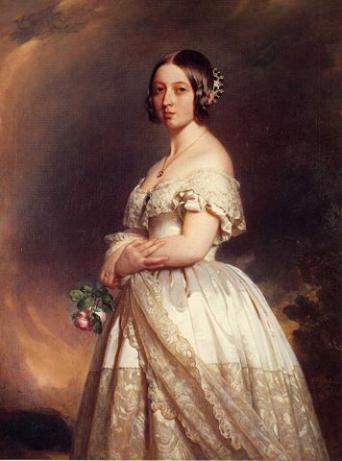 Carrier for Hemophilia
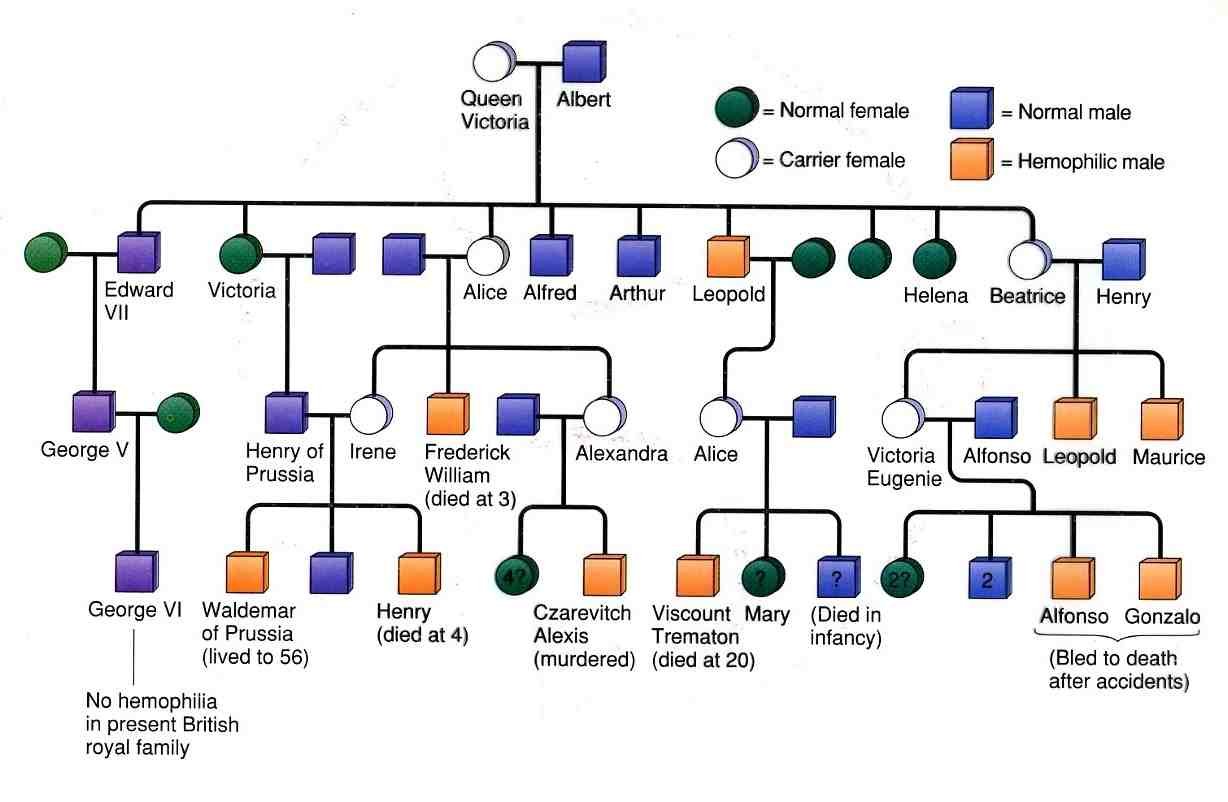 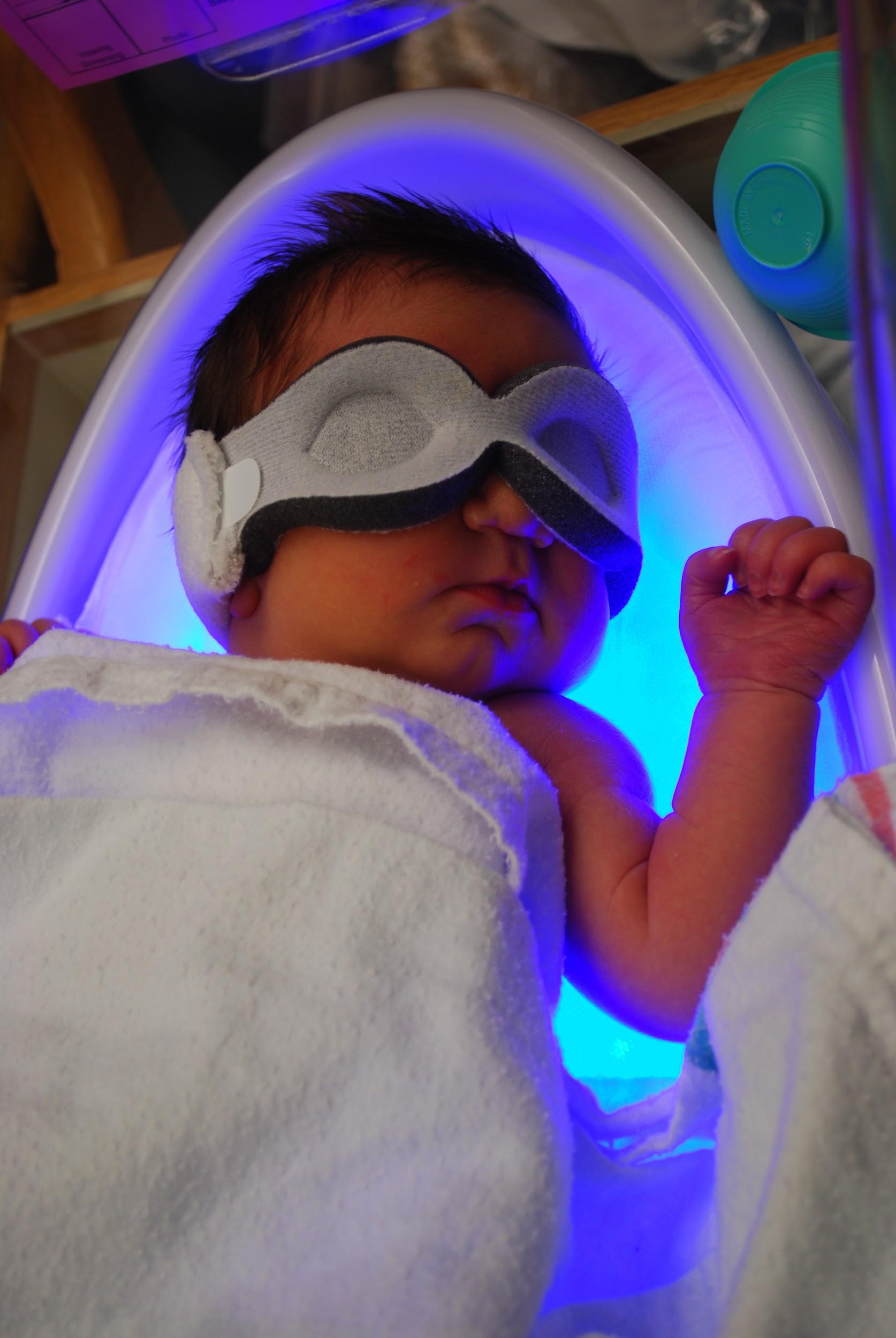 Jaundice
In newborns, caused by the liver not functioning fully. 

Bilirubin builds up, causing a yellow color

Fluorescent lights (bili lights) used to treat condition
Quick Genetics Review
A gene consists of 2 alleles (represented by letters)
One allele is usually dominant over the other

Example: 
Genotype     Phenotype
PP            widow’s peak
Pp             widow’s peak
pp          straight  hairline
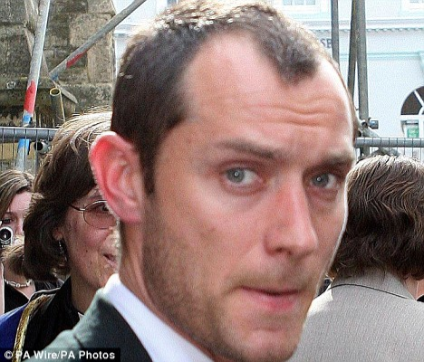 A person with a widow's peak (Pp) is married to a person with a straight hairline (pp), what percentage of their children will have a straight hairline?
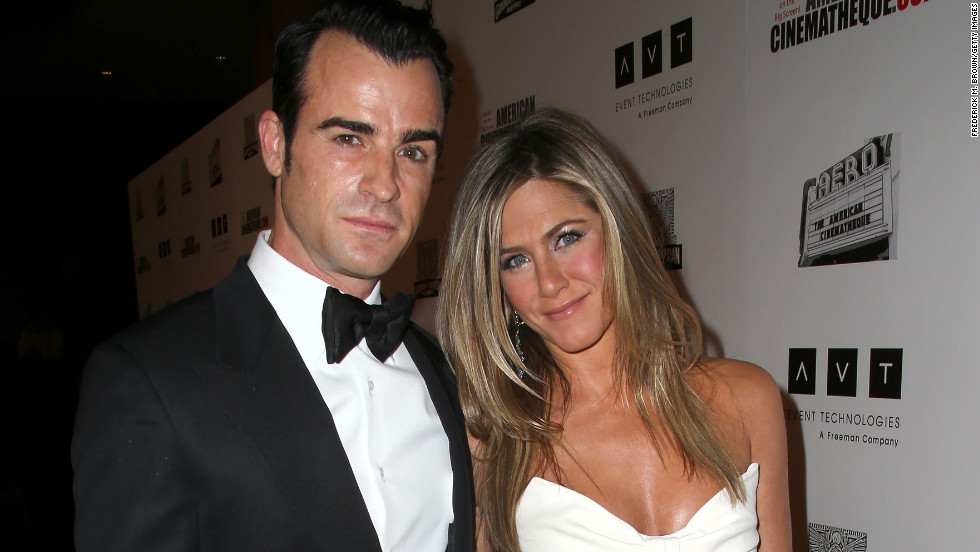 Two people who are both heterozygous for the widow's peak trait are married. What percentage of their children will have a straight hairline?
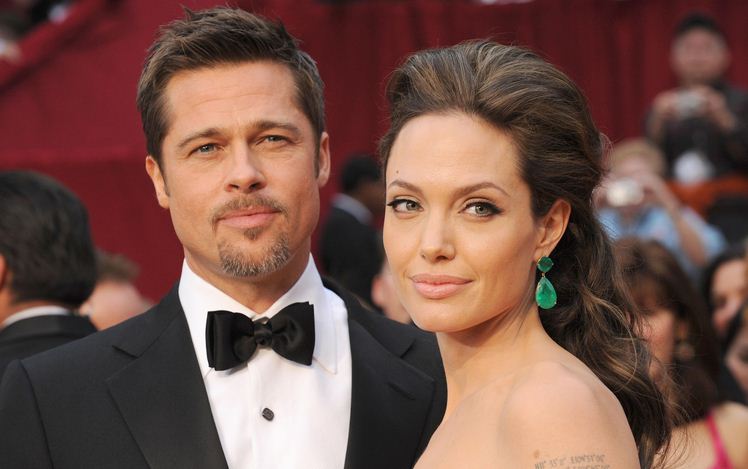 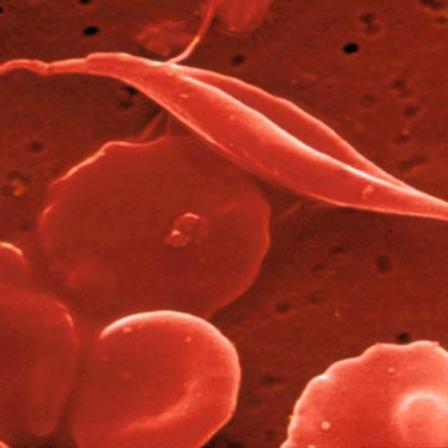 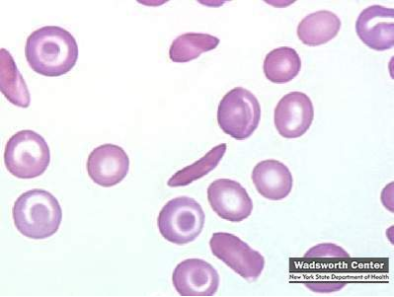 Sickle Cell Anemia is actually codominant

AA = normal
Aa = sickle cell trait (few symptoms)aa = sickle cell anemia
If both parents are carriers, child has a ¼ chance of having the disease
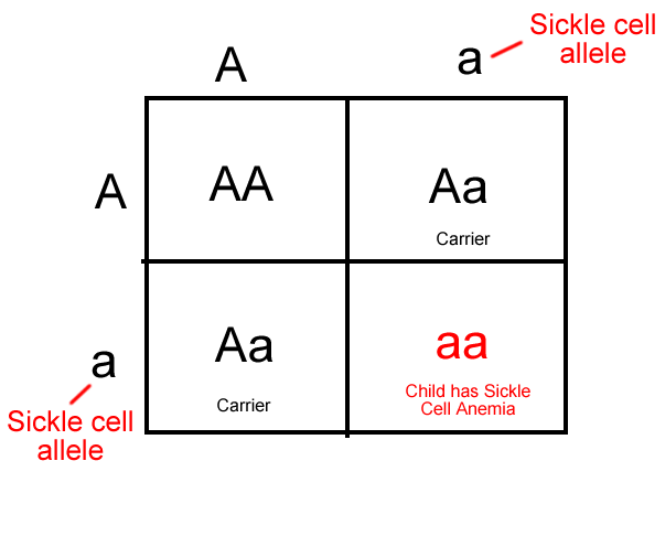 A female has sickle cell anemia and is married to a man who appears normal.  A doctor tests the man and determines that he does NOT have sickle cell trait.  What is the chance that this couple will have a child with sickle cell anemia?
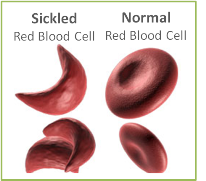 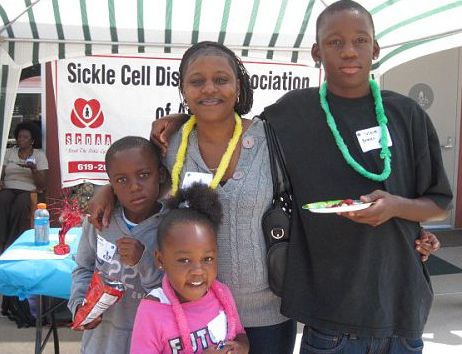 What happens when a female who is a carrier marries man with sickle cell anemia?
Hemophilia is carried on the X chromosome

Females X H X H normal

X H X h carrier 

X h X h hemophiliac

Males X H Y normal

X h Y hemophiliac
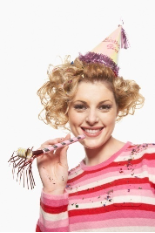 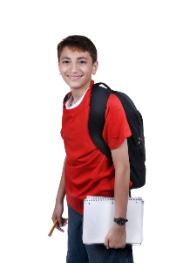 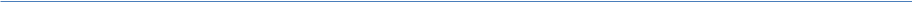 What happens when a female who is a carrier marries a normal man?
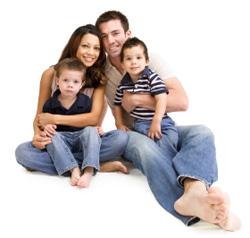 What happens when a female who is normal marries a man who has hemophilia?